PHSE: Year 3/4 - Summer Term – Being Me: Knowledge Organiser
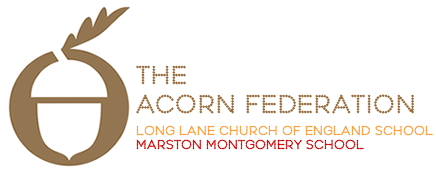 LKS2 Lesson 1 – I can create my identity circle

Key vocabulary - identity, likes, dislikes, hobbies, interests
LKS1 Lesson 2 – I understand what makes me unique

Key vocabulary - unique, different, individual
LKS2 Lesson 6 – I can create a personal shield

Key vocabulary – communities, unique
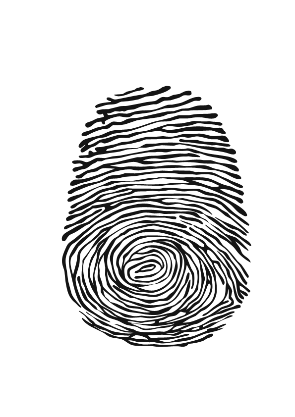 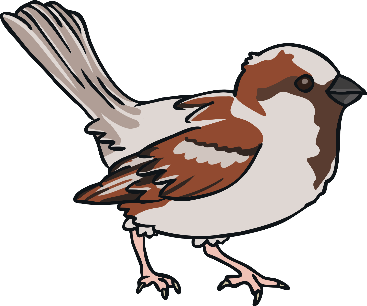 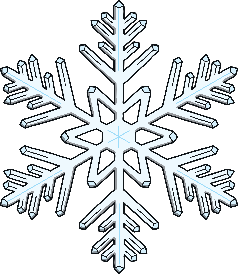 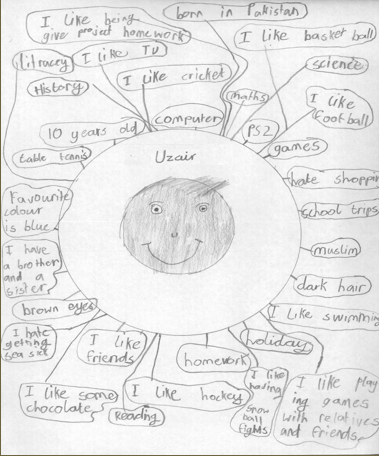 LKS2 Lesson 5 – I can identify the different communities I belong to

Key vocabulary - communities
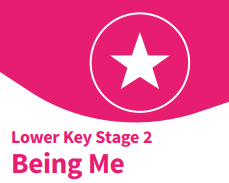 LKS2 Lesson 3 - I can create a Venn Diagram of people’s differences
Key vocabulary - Venn, visible, invisible, respect
LKS2 Lesson 4 - I can identify key people in my school community

Key vocabulary - key people, responsibilities
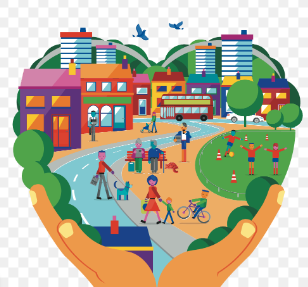 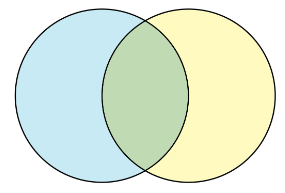 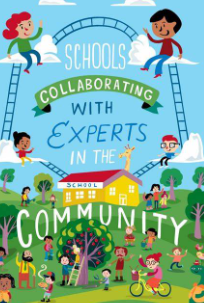 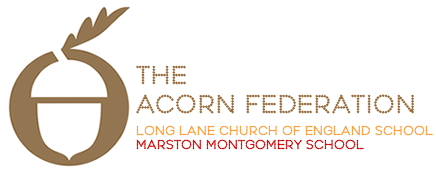 PHSE: Year 5/6 – Summer Term – Being Me: Knowledge Organiser
UKS2 Lesson 1 - I can identify my talents and set goals for the future

Key vocabulary - talents, similarities, differences, future goals
UKS2 Lesson 5 - I understand the benefits of living in a diverse community

Key vocabulary - community, respect, diversity
UKS2 Lesson 2 – I can identify differences that make people unique

Key vocabulary - differences, unique, strengths, qualities, discrimination
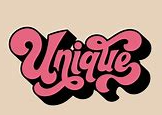 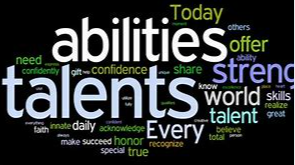 UKS2 Lesson 6 – I can explain what makes my school community stronger

Key vocabulary -ethos, community spirit, diversity
UKS2 Lesson 4 - I can explain how my school community is diverse

Key vocabulary - community, diversity
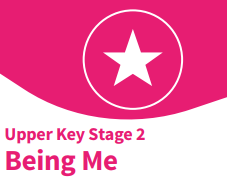 UKS2 Lesson 3 - I understand how discrimination and my own behaviours affects others

Key vocabulary - hate, discrimination
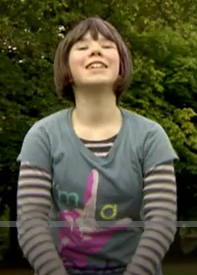 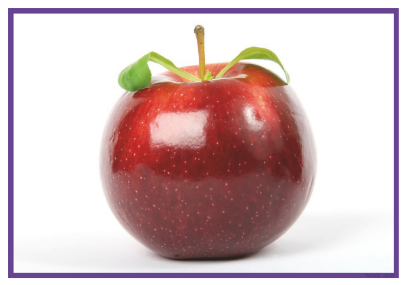 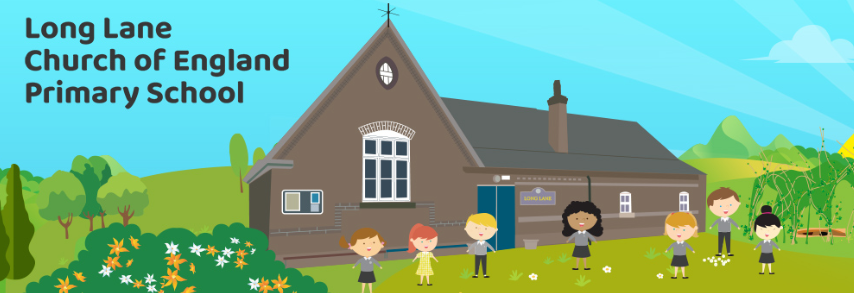